LGBTI RIGHTS, the long road.
Gloria Careaga
Fundación Arcoiris
International agreements
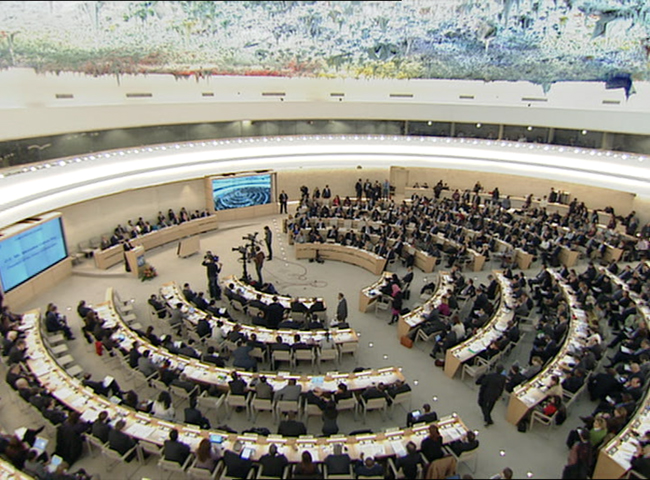 Beijing

UNHRC

UNGASS
UN WORK and Strategizing
Sexual rights
Health
Abortion

Sexual orientation
Citizenship
Labor-work
Achievements
Deep discussion

Aware on SSRR

Sexual orientation in the agenda
Beyond beijing
Moral Panic
Geopolitical panorama
Religions
Sexuality on the agenda
LGBT rights
Sexual Rights
Feminist Initiatives

Challenges
Rape
Harassment
Child abuse
Sexual work
Trafficking
Etc, etc, etcss.
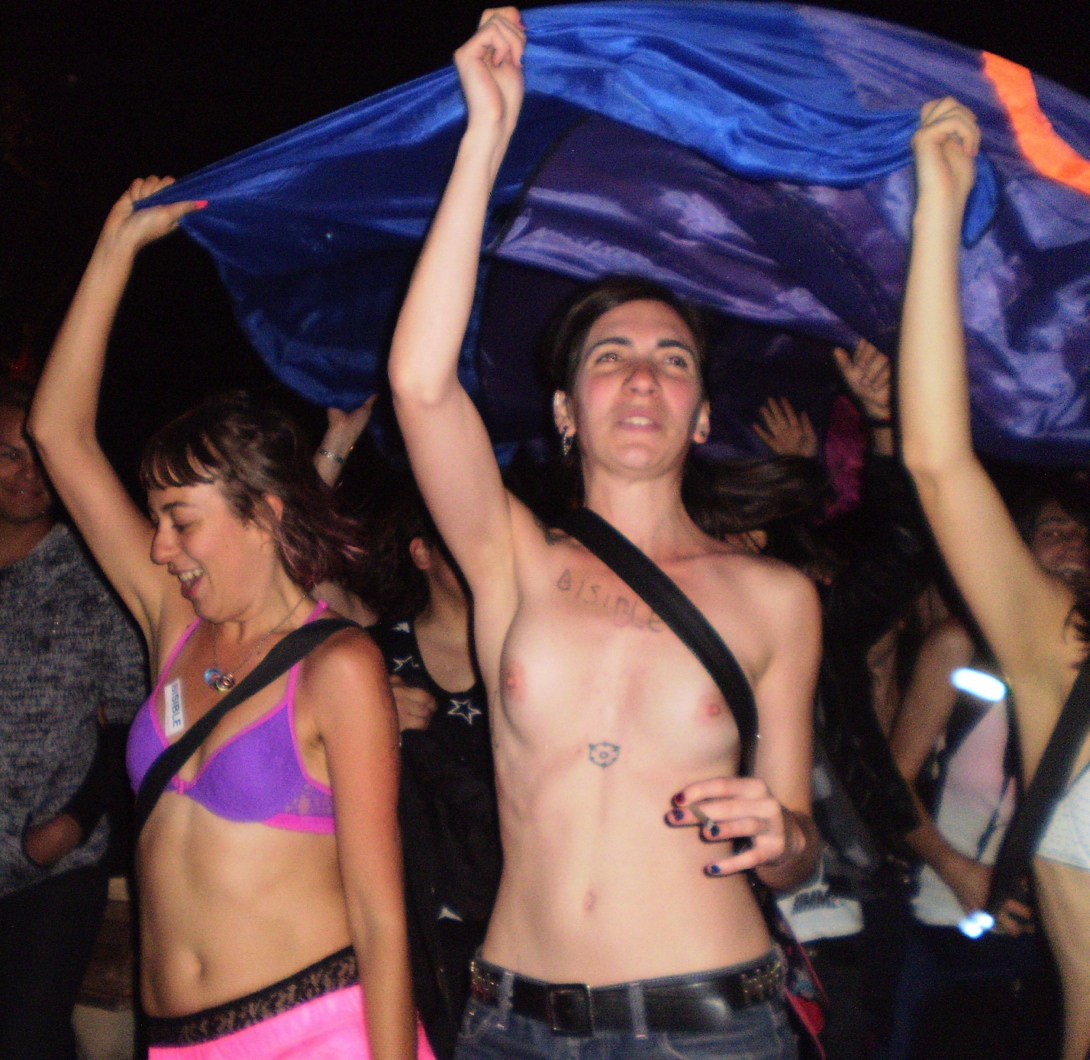 Sexual orientation
UN Statement
UPR evaluation
Legal Reforms
Marriage; Against discriminatory laws; Labor-work; Political participation; HIV
Wide Visibility
Persecution-Sanction
Criminalization
challenges
Sexual Rights

Decriminalization

Broader view

Sociocultural Change

UN agreements